Select the Correct 
Personal Pronoun
he
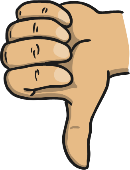 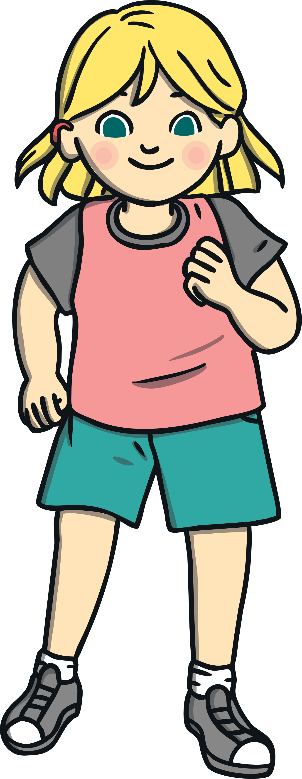 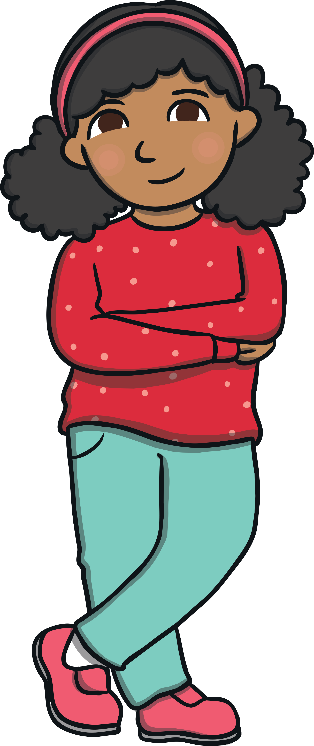 she
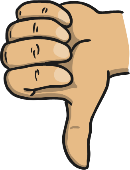 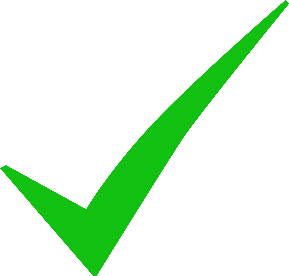 they
Select the Correct
Personal Pronoun
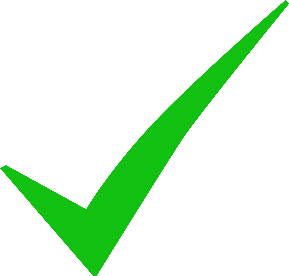 he
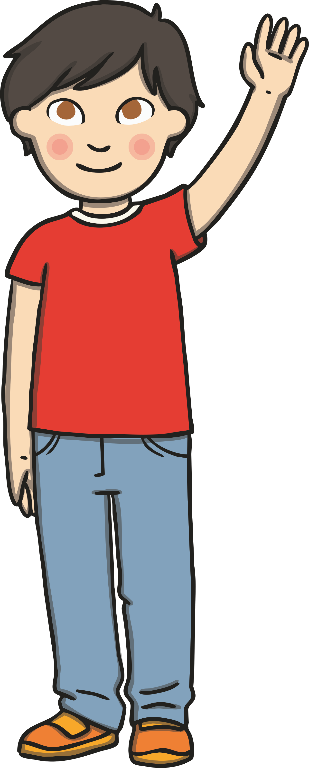 she
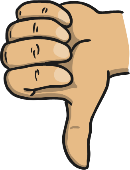 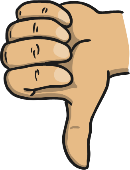 it
Select the Correct
Personal Pronoun
he
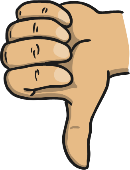 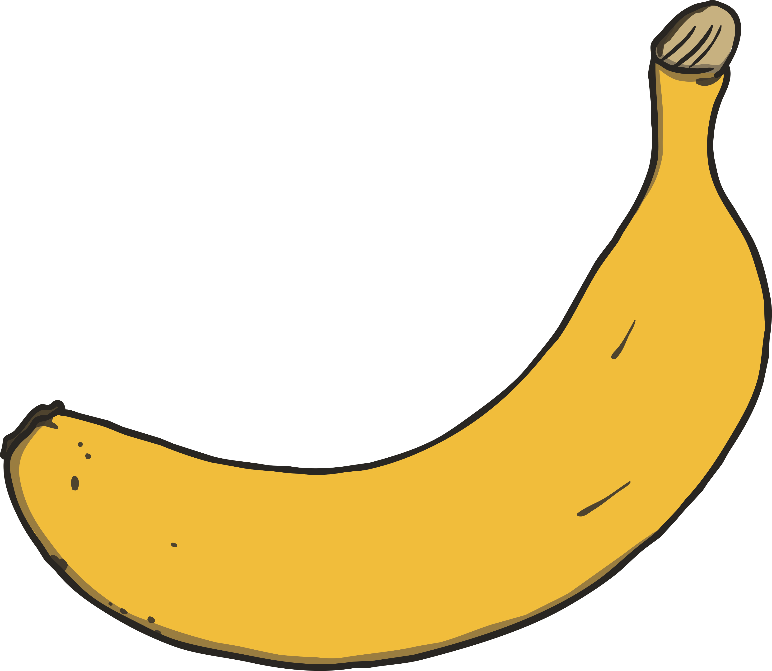 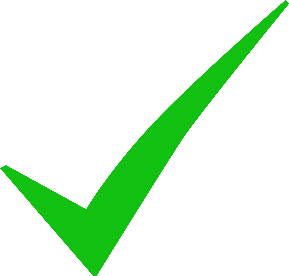 it
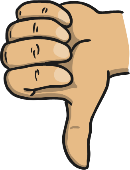 they
Select the Correct
Personal Pronoun
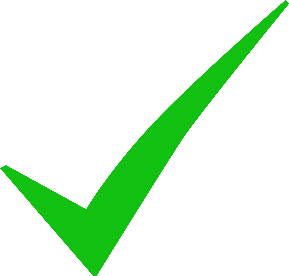 she
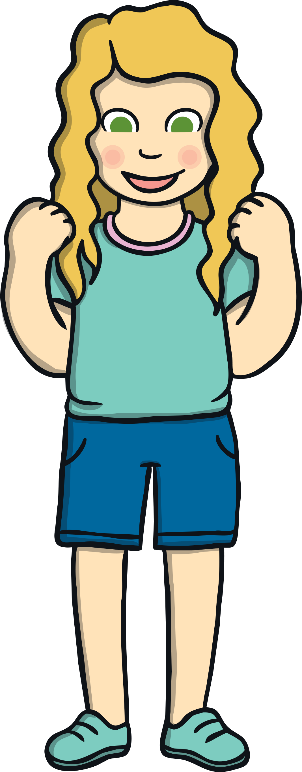 he
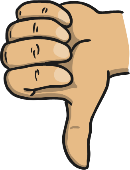 they
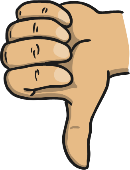 Select the Correct
Personal Pronoun
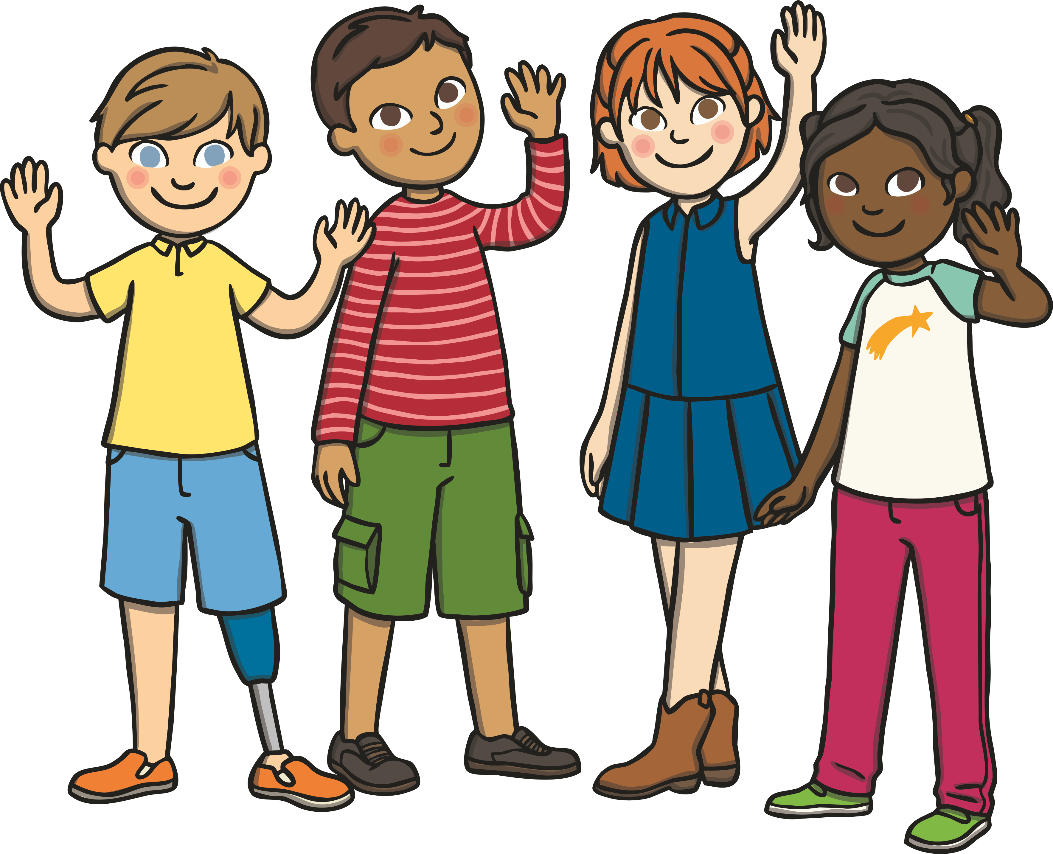 he
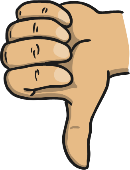 it
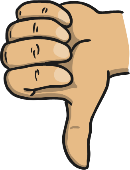 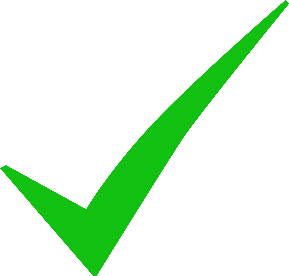 they
Select the Correct
Personal Pronoun
he
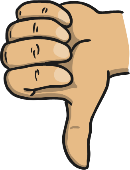 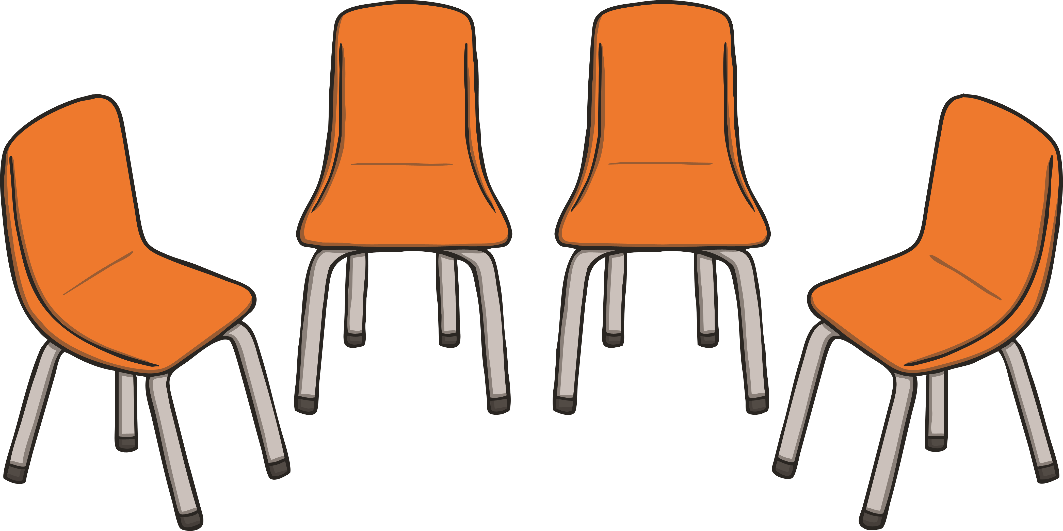 it
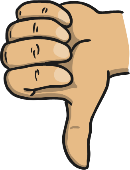 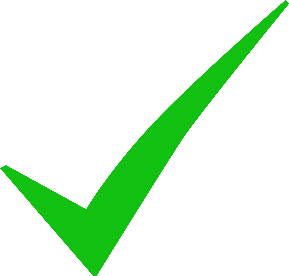 they
Select the Correct
Personal Pronoun
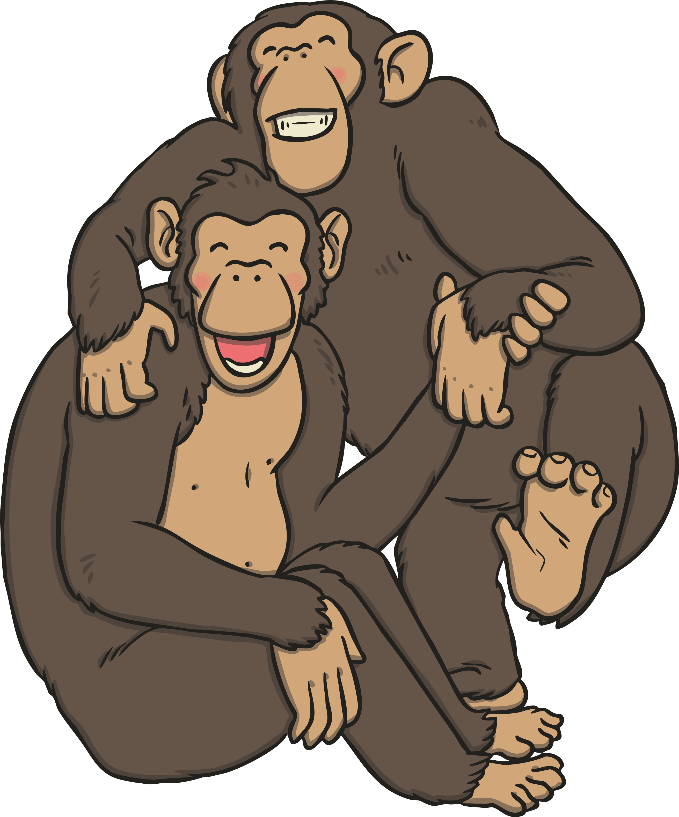 he
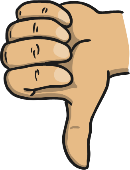 it
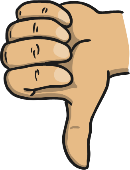 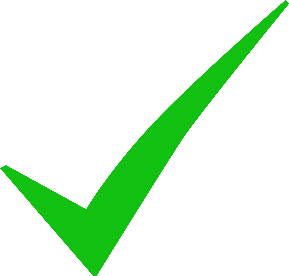 they
Select the Correct
Personal Pronoun
he
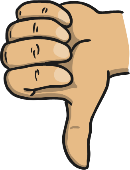 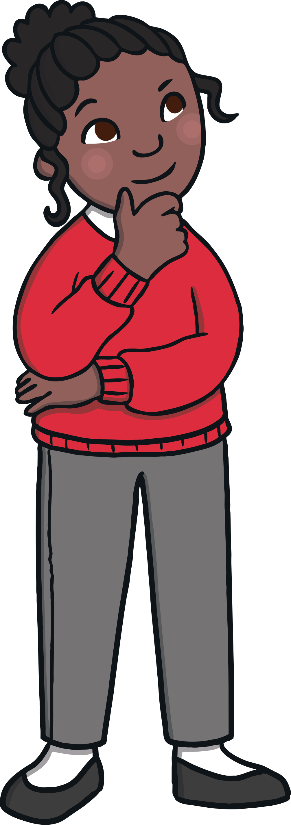 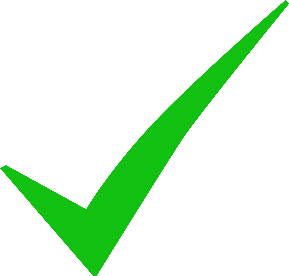 she
it
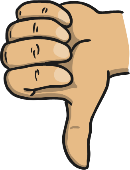 Select the Correct
Personal Pronoun
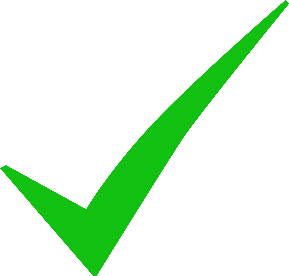 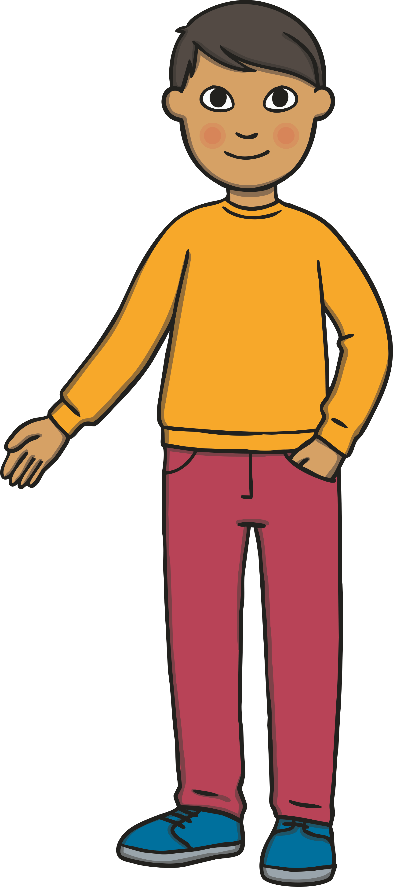 he
she
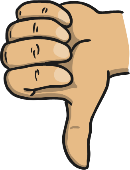 it
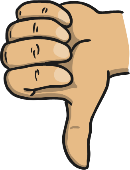 Select the Correct
Personal Pronoun
he
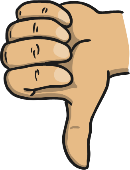 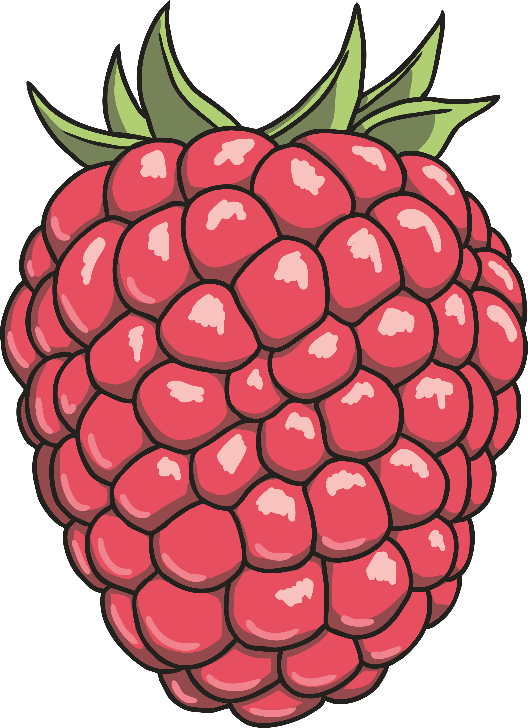 she
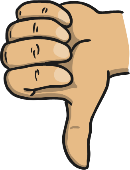 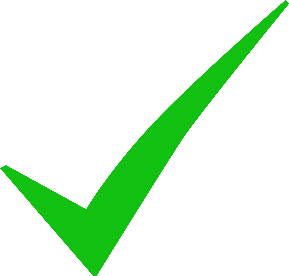 it
Select the Correct
Personal Pronoun
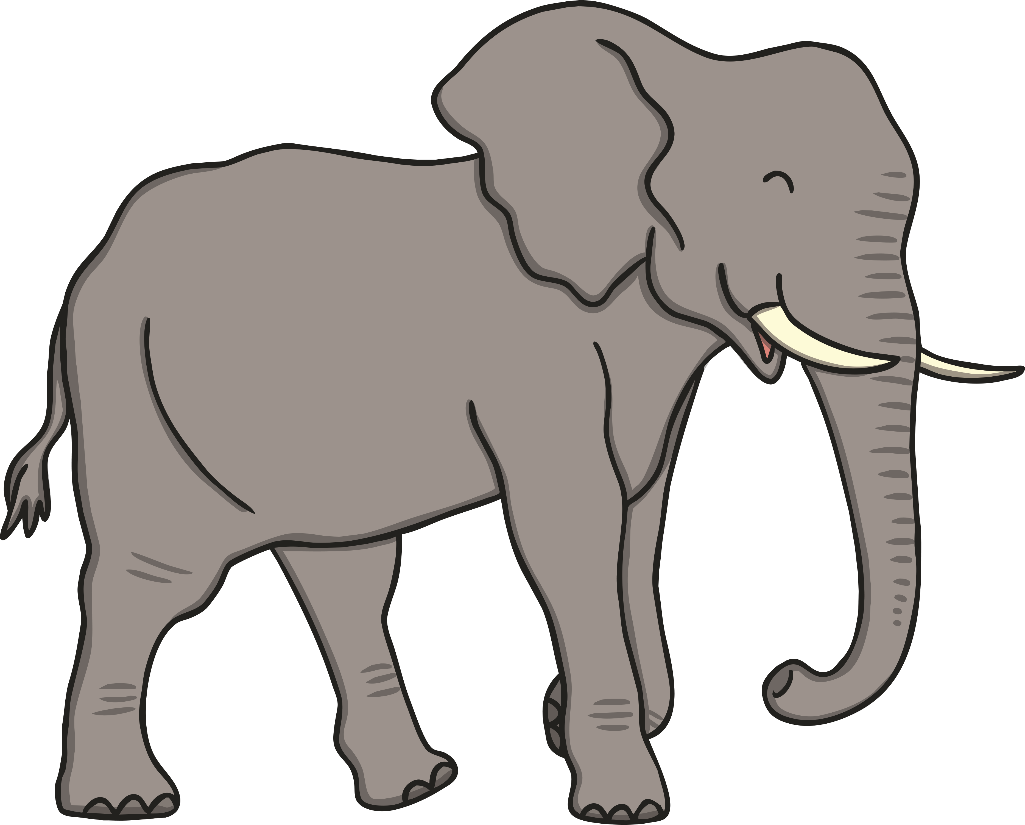 he
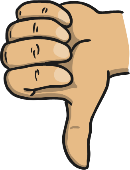 she
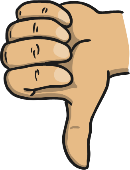 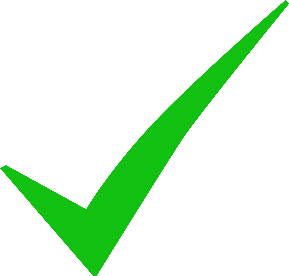 it
Select the Correct
Personal Pronoun
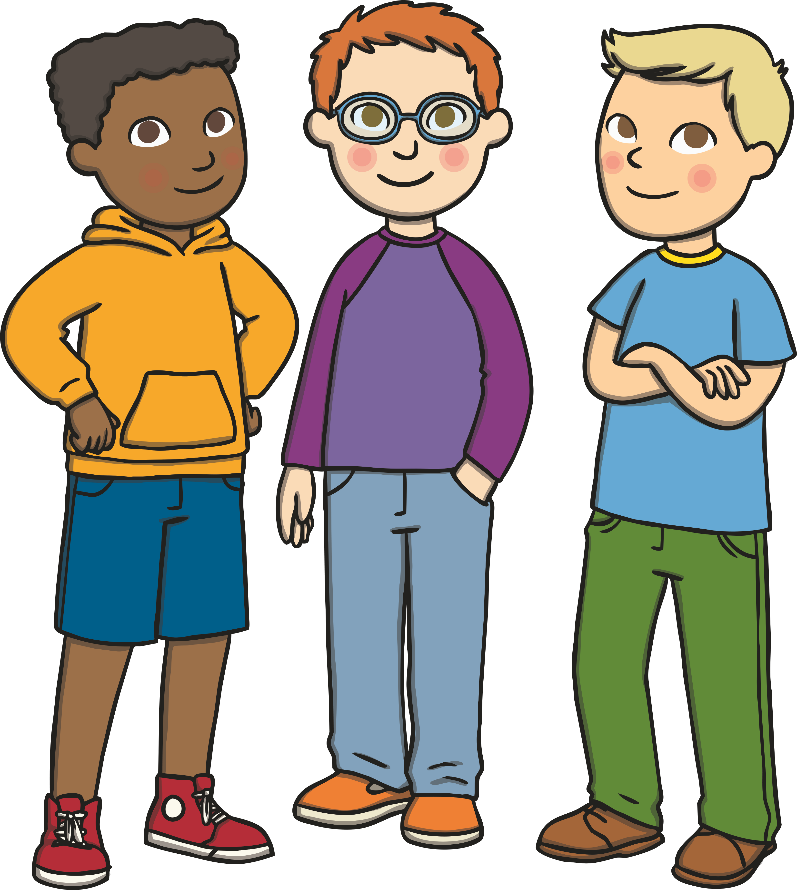 he
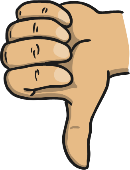 she
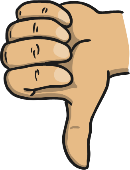 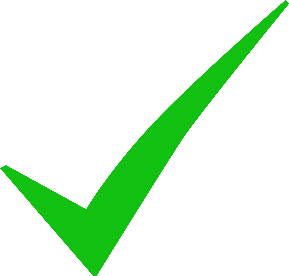 they
Select the Correct
Personal Pronoun
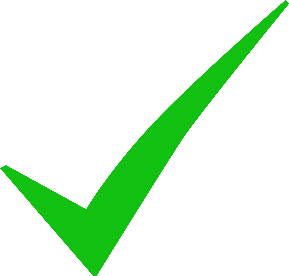 I
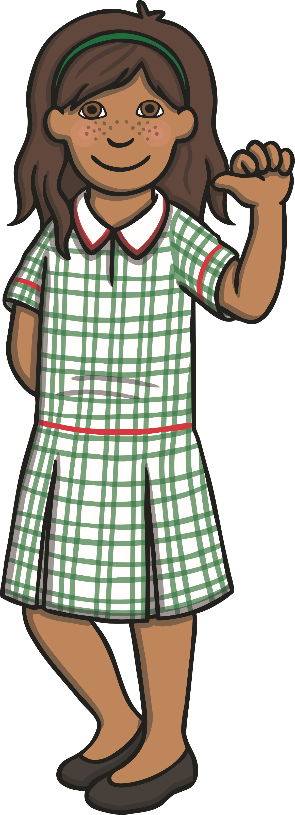 they
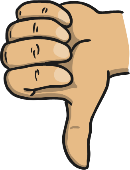 it
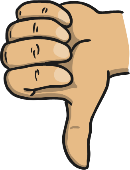 Select the Correct
Personal Pronoun
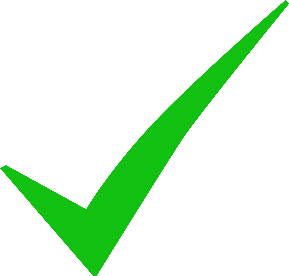 you
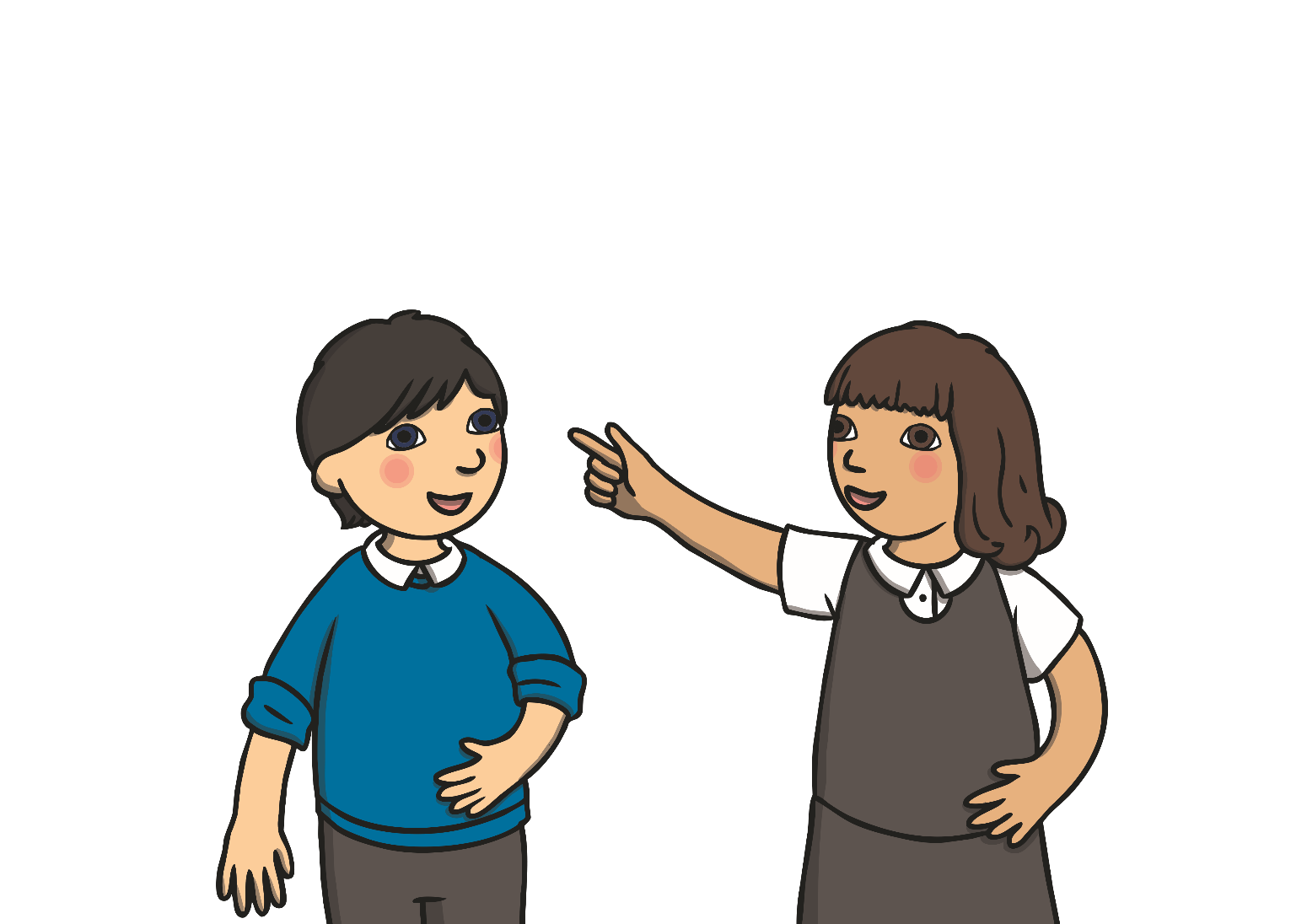 it
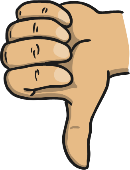 I
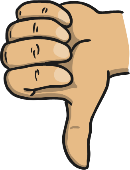 Select the Correct
Personal Pronoun
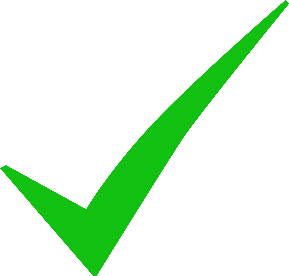 we
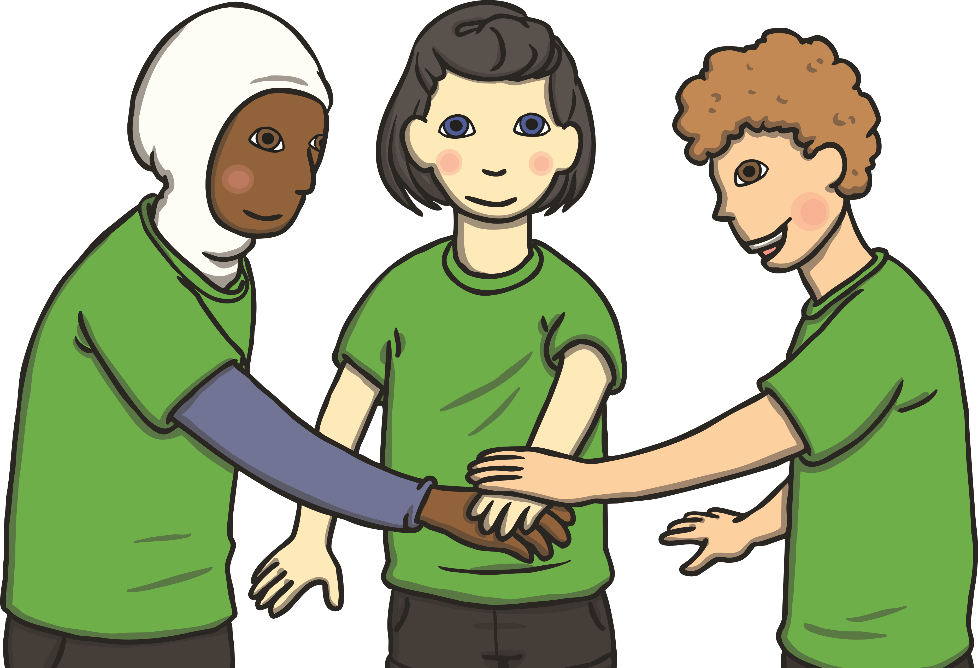 it
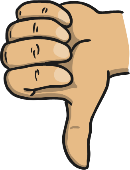 he
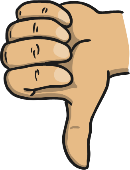